Utbildningsutskott inom SDN
syfte med utbildningsutskott
Förstärka huvudmannarollen

Ökad kännedom om verksamheterna
Kvalitetsutveckling
Måluppfyllelse
Brister och möjligheter
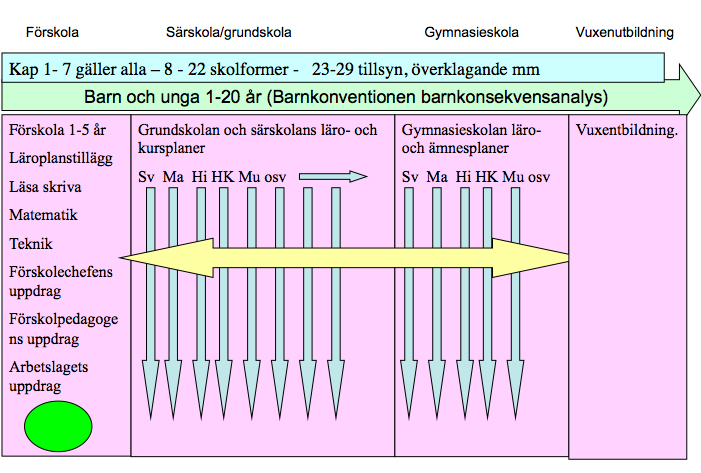 Gemensam reglering för alla skolformer och huvudmän.
Förskolan en egen skolform
En ny struktur som succesivt uppdateras
Huvudman/rektor/elev/vårdnadshavare
Tre strategiska områden
Ledning och styrning

Det kompensatoriska uppdraget 

Systematiskt kvalitetsarbete
styrdokument
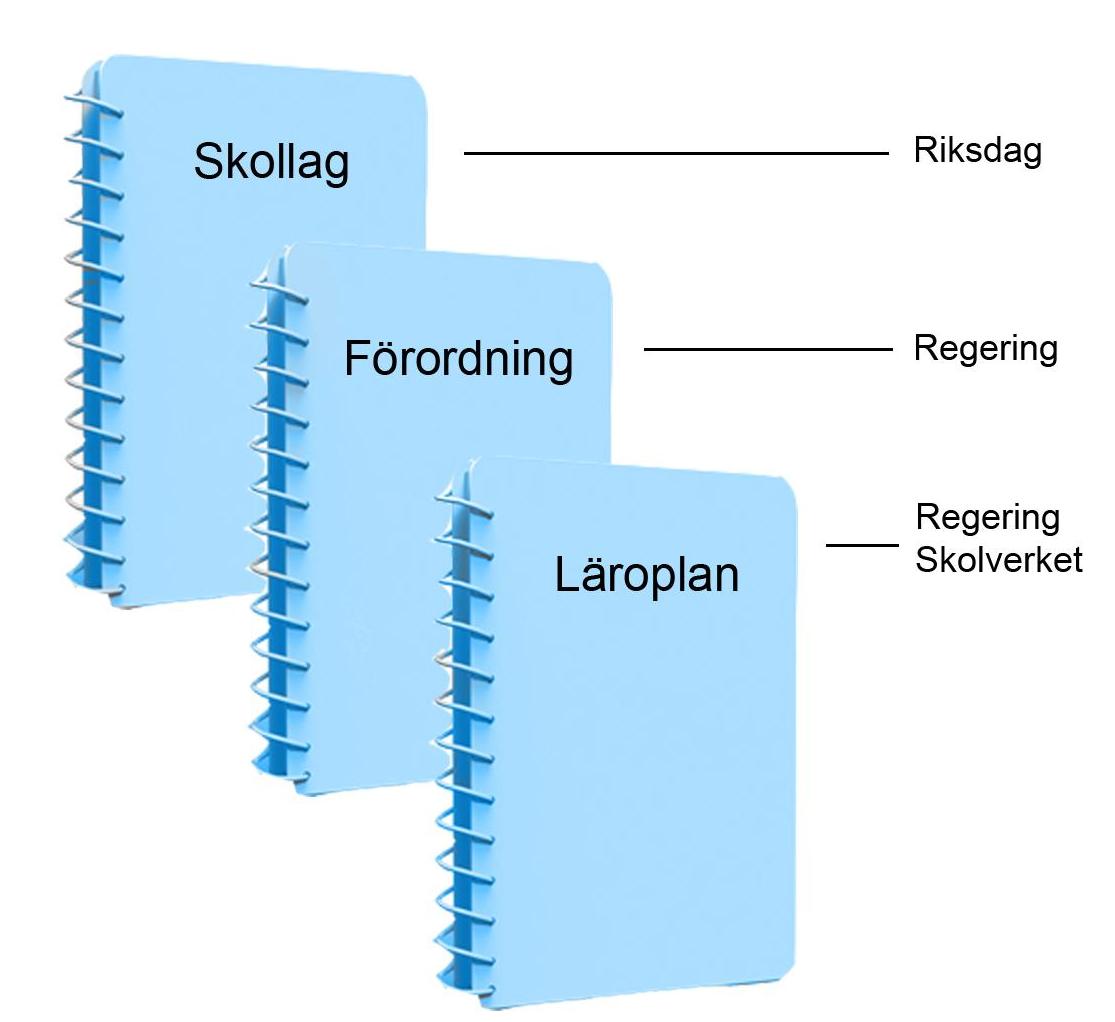 Styrsystemet
Riksdag och regering anger mål, krav och riktlinjer
Myndigheter stödja, följa upp, kontrollera
Huvudmännen ansvar för att utbildningen genomförs i enlighet med skollagen och andra författningar
Förskolechefer och rektorer leda och samordna det pedagogiska arbetet
Förskollärare, lärare undervisa utifrån sin behörighet
Elevhälsa samt studie- och yrkesvägledning
kommunala och fristående
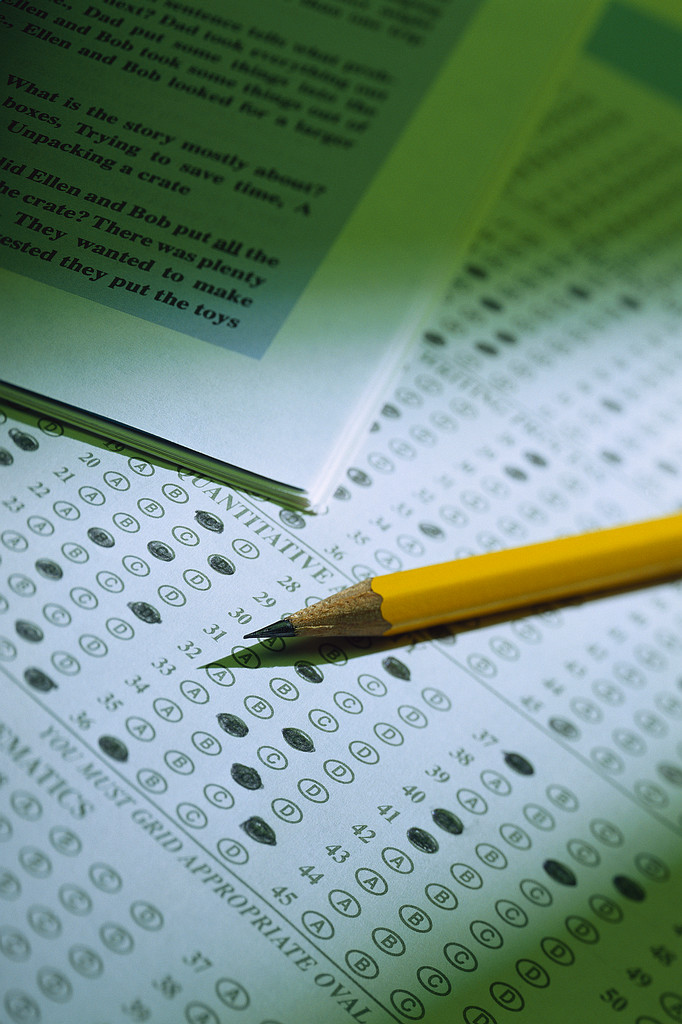 Insyn
Tillsyn
Produktions- och befolkningsperspektiv
nationella mål
Mål för utbildningens resultat
	barns och elevers utveckling och lärande
nationella mål
Mål och riktlinjer för vad som ska göras:
erbjuda utbildning 
fristående förskolor 
att utbildningen genomförs lagligt
 behörighetskrav
kompetensutveckling
 kvalitetsarbete
 åtgärda brister
 klagomålshantering 
disciplinära åtgärder
motverka och förebygga kränkande behandling
skolpliktsbevakning 
 barngruppers storlek och sammansättning
skolskjuts 
mottagande i särskolan
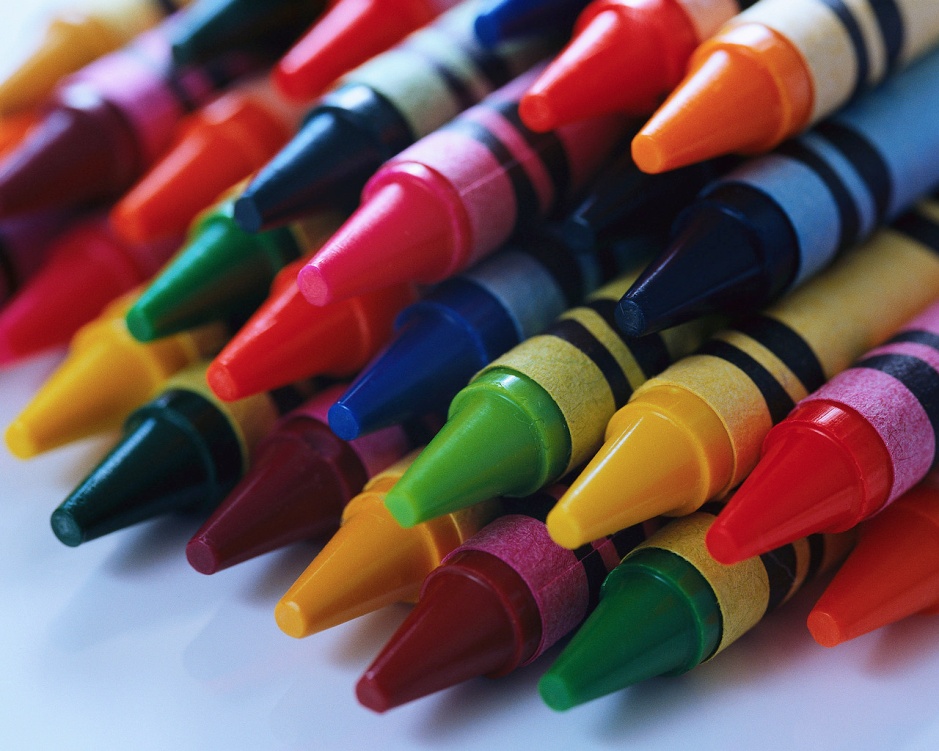 diskussion
Vad väcker detta för tankar?
[Speaker Notes: Tips! Lägg till dina egna talaranteckningar här.]
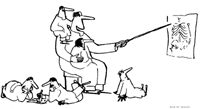 Förskollärare, lärare och annan personal
• Undervisning – endast behöriga förskollärare, lärare
• Undervisning I – även annan personal I fsk
• Obehöriga (6 mån max)
• Kompetensutveckling  all personal
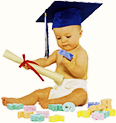 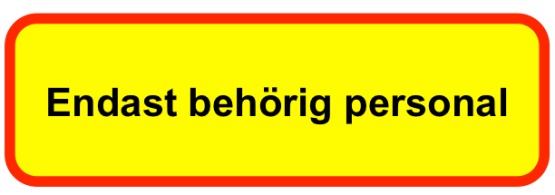 Utbildning
Undervisning
Förskolechef/rektor- Ett särskilt ansvar 
Förskollärare/lärare- Ansvarar för
Arbetslaget- Medverka och bidra
Ny lärarutbildning ger nya strukturer
Förskollärare 1-5
Grundskollärare 4- 6
Ämneslärare gymnasium
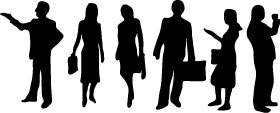 Grundskollärare f-3
Ämneslärare 7-9
Det kompensatoriska updraget
Inkludering kontra exkludering
Nyanlända barn och elever
Kränkande behandling
inkludering - exkludering
Alla ska ges förutsättningar att utvecklas så långt som möjligt 
Extra anpassningar
Särskilt stöd
särskilda undervisningsgrupper
anpassad studiegång 

språkutvecklande arbetssätt
nyanlända barn och elever
Kommungemensamma riktlinjer och lokal planering
Nya bestämmelser 
bedömning 
förberedelseklasser
anpassningar  
Modersmålsundervisning
 Modersmålsstöd 
Studiehandledning
kränkande behandling
Huvudmannens ansvar
Delegerat till rektorer och förskolechefer, delegationslista 
Anmälningsskyldigheten,
Hantera anmälningsärende till BEO och skolinspektionen
Dokumentation, planer, rutiner, uppföljning
Delaktighet
Skolinspektionens tillsyn